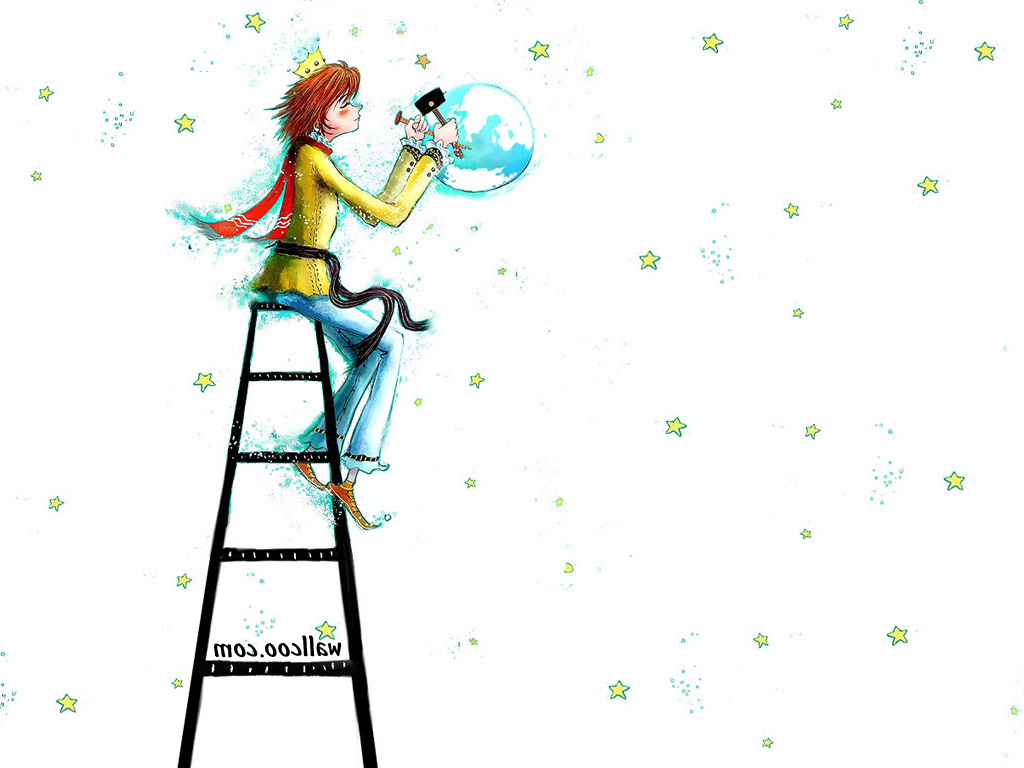 Bài 2 
Hình Thang
1. Định nghĩa
Hình thang là tứ giác có hai cạnh đối song song.
Tứ giác ABCD có AB//CD
Đáy bé
=>Tứ giác ABCD là hình thang
A
B
Cạnh bên
+)AB, CD là hai cạnh đáy
Cạnh bên
+)AD, BC là hai cạnh bên
H
Đáy lớn
+)AH là đường cao
D
C
x
N
E
B
C
120
I
60
75
F
115
60
x
D
110
70
A
K
M
a
G
H
c
b
Thử tài bạn: tìm các tứ giác là hình thang
A
A
B
B
D
D
C
C
Có :
Có :
(g.c.g)
(c.g.c)
=
=
VD 2: Hình thang ABCD có đáy AB, CD.
a) Cho biết AD // BC . Chứng minh rằng AD = BC , AB = CD.
b) Cho biết AB = CD . Chứng minh rằng AD // BC , AD = BC.
b) Nối AC
a) Nối AC
=>   AD = BC ( 2 cạnh tương ứng)
Suy ra : AD = BC , AB = CD ( các cạnh tương ứng)
=> AD//BC ( hai góc slt bằng nhau)
Nhận xét: 
 - Nếu một hình thang có hai cạnh bên song song thì hai cạnh bên bằng nhau, hai cạnh đáy bằng nhau.
 - Nếu một hình thang có hai cạnh đáy bằng nhau thì hai cạnh bên song song và bằng nhau.
B
A
D
C
2. Hình thang vuông:
=>Tứ giác ABCD là hình thang vuông
Hình thang vuông là hình thang có một góc vuông.
Bài 5 sgk - 103
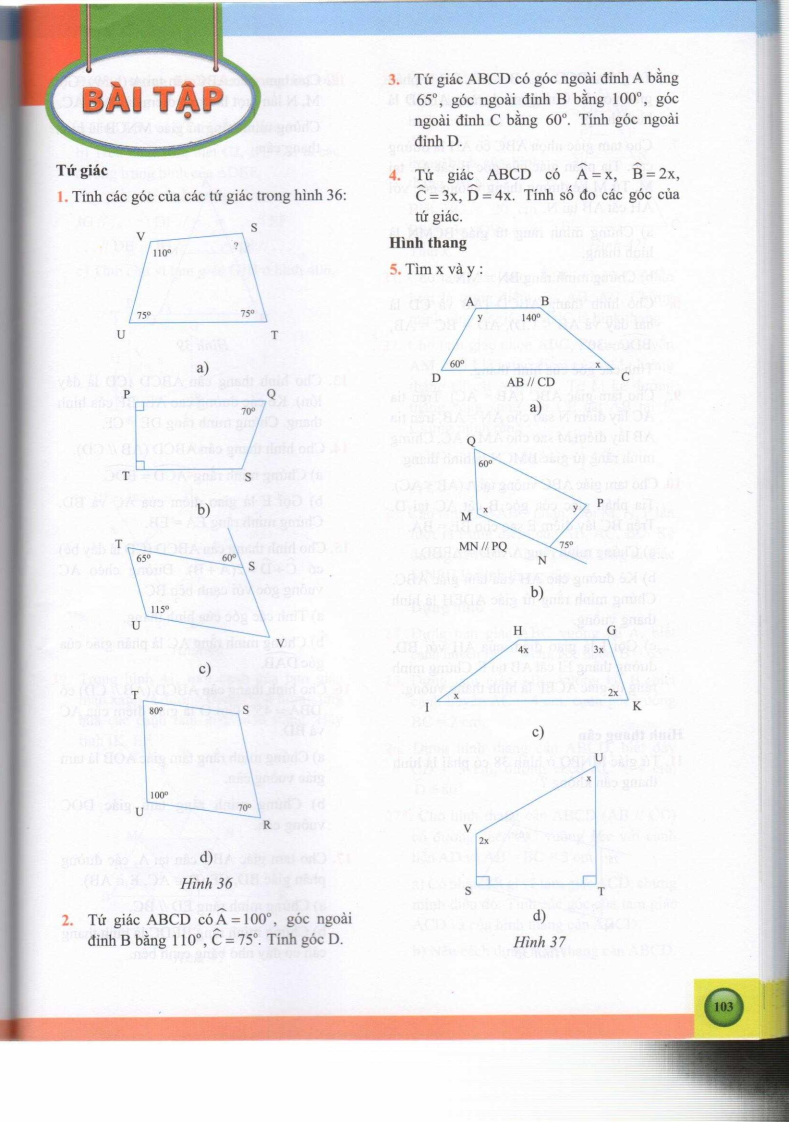 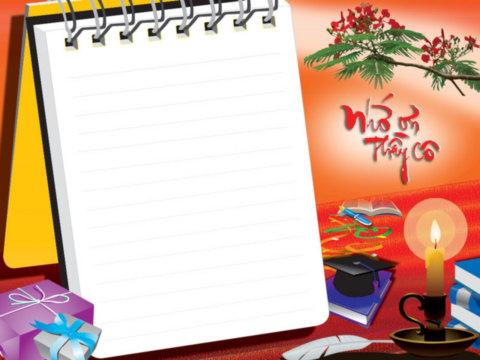 HƯỚNG DẪN VỀ NHÀ
1/ Học thuộc định nghĩa hình thang, hình thang vuông
2/ Làm bài tập: 5; 6; 7(Sgk-T103; 104)